Editorial Board Report
Chiara la Tessa, Marie Vanstalle, Mauro Villa




III Virtual Strasbourg meeting  24/05/2021
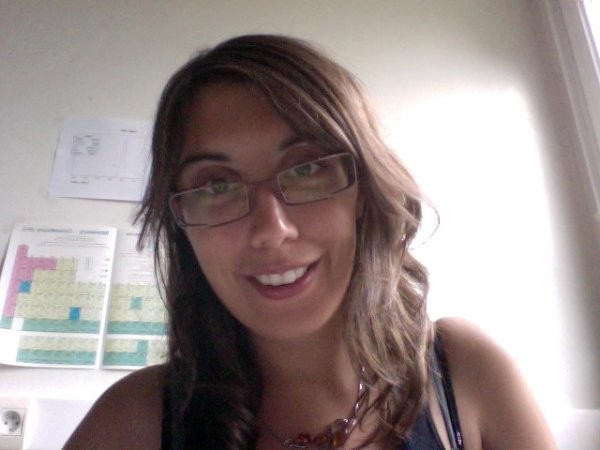 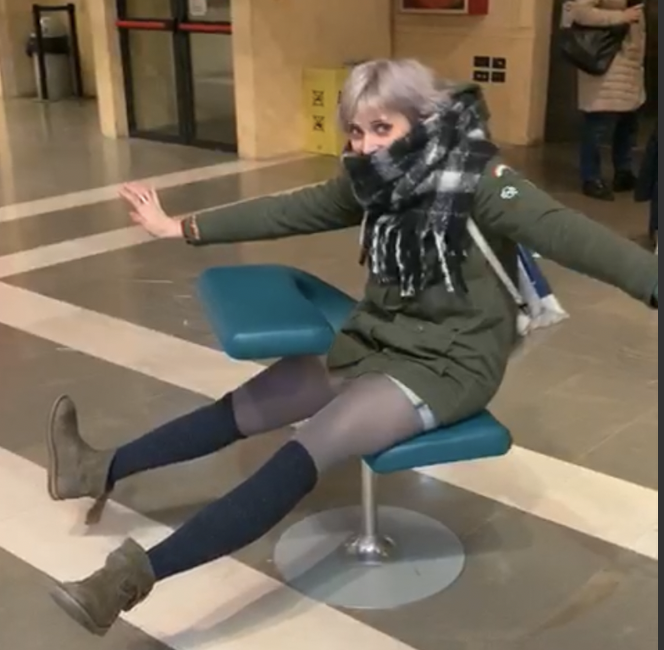 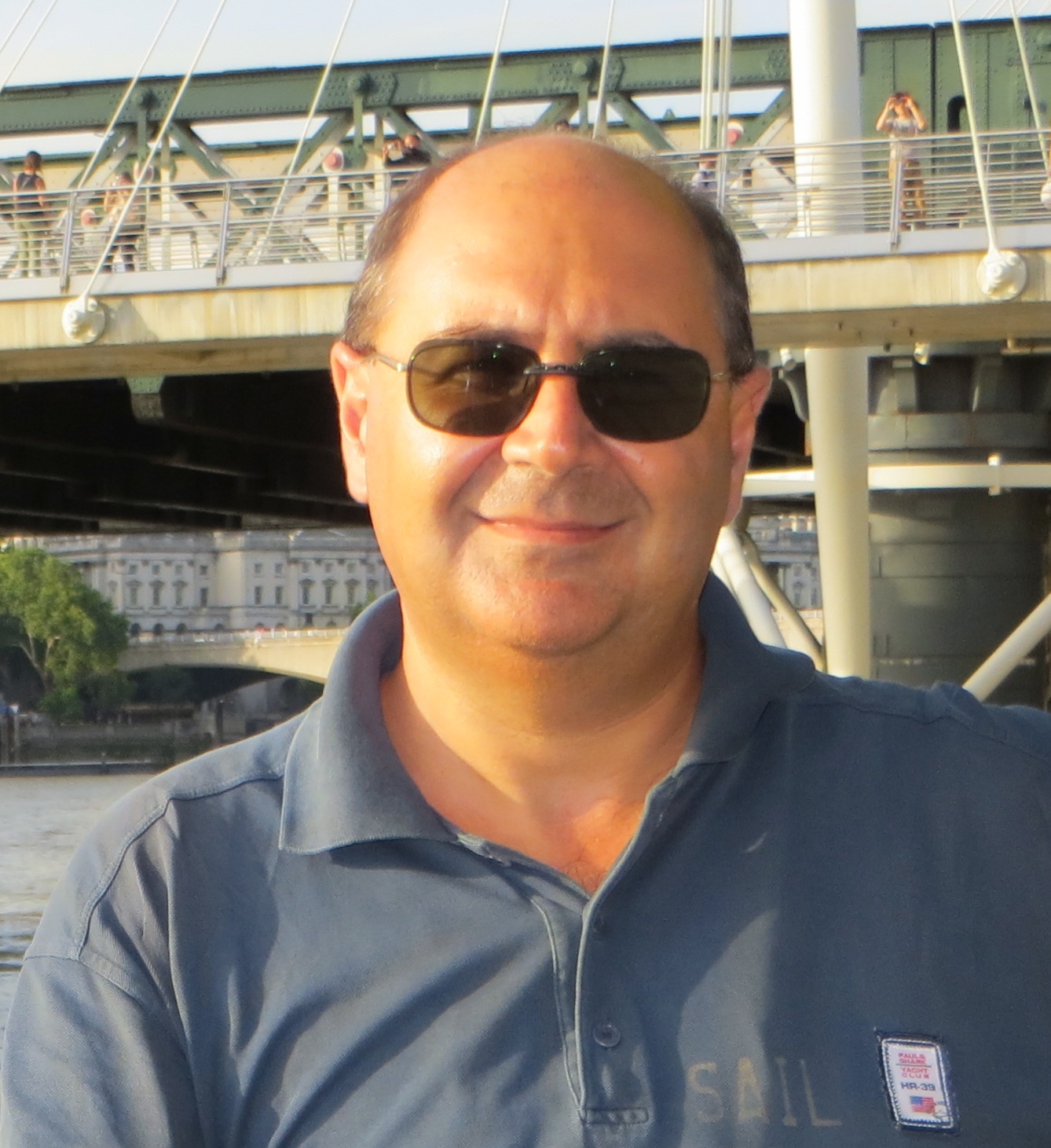 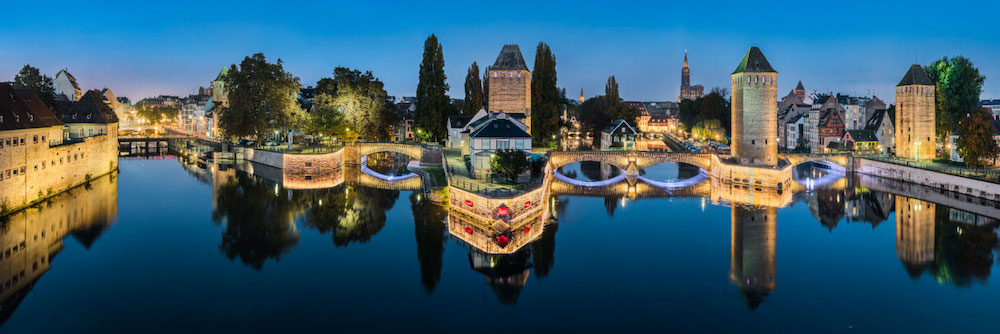 1
1
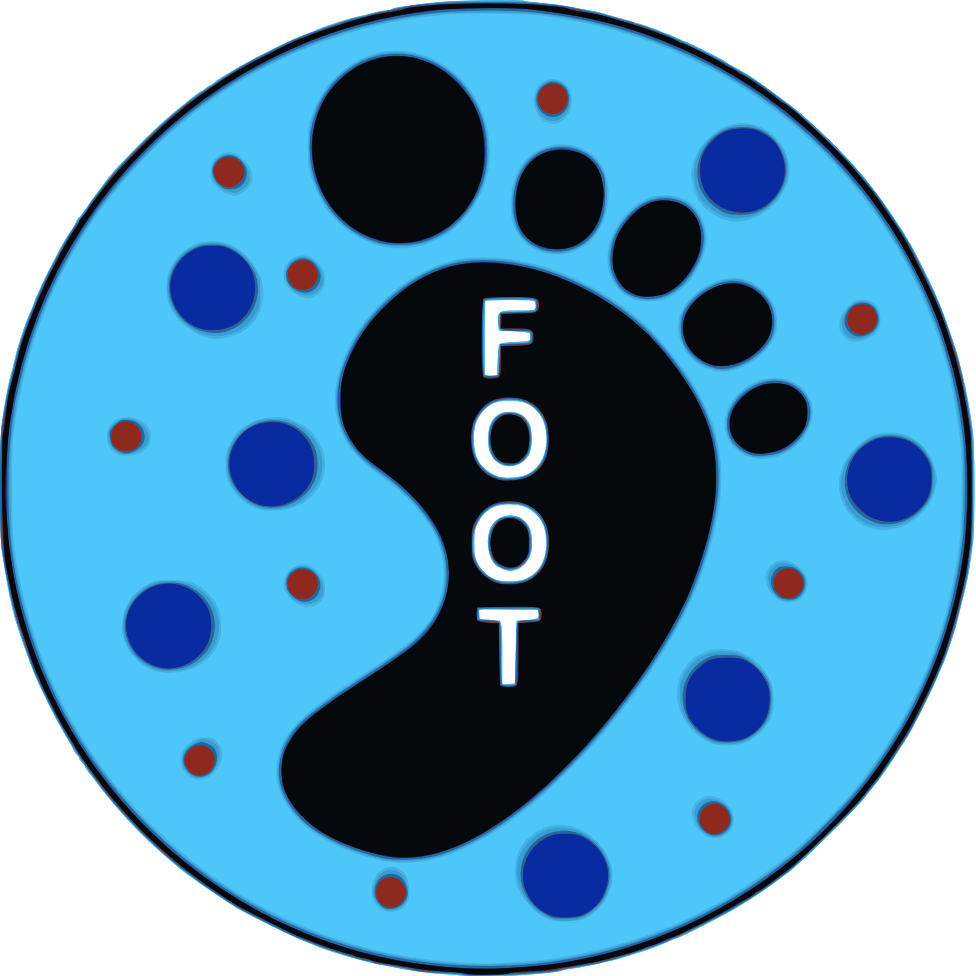 Outline
EB Meetings and internal working
Papers
Published, submitted, writing, to be started….
Authorship
Conferences
Talks given, proceedings, ….
Forthcoming conferences
2
EB Meetings and internal working
Meetings every 4 weeks continue… but short: 1h
Repository of relevant information on Google docs
Effective work sharing: 
Papers/proceedings are reviewed by all EB members 
Conference searches by all
Conference advertisements is done by all EB members
Every interesting conference is assigned to one EB member
She/he will follow the candidate speakers or poster presenters in all phases
Abstract submission/presentation reharsal/proceeding writing and submission
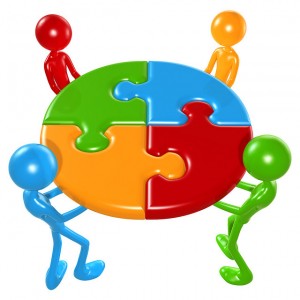 3
Papers – published since 2020
I. Mattei et al, Measurements of 12C fragmentation cross sections on C, O and H in the energy range of interest for particle therapy applications, IEEE TRPMS. 4
L. Galli et al, Fragment charge identification technique with a plastic scintillator detector using clinical carbon beams, NIM A 953 
Y. Dong et al, The Drift Chamber detector of the FOOT experiment: Performance analysis and external calibration, NIM A 986 (2021) 164786
M. Morrocchi et al, Performance Evaluation of the TOF-Wall Detector of the FOOT Experiment, IEEE Trans. Nucl. Sci. (doi:10.1109/TNS.2020.3041433)
G. Battistoni et al, Measuring the impact of Nuclear Interaction in Particle Therapy and in Radio Protection in Space: the FOOT experiment, Front. Phys. 8 (2021) 568242
A. C. Kraan et al, Charge identification of nuclear fragments with the FOOT Time-Of-Flight system, NIM A 1001 (2021) 165206
G. Galati et al, Charge identiﬁcation of fragments with the emulsion spectrometer of the FOOT experiment, Open Physics (2021) accepted
4
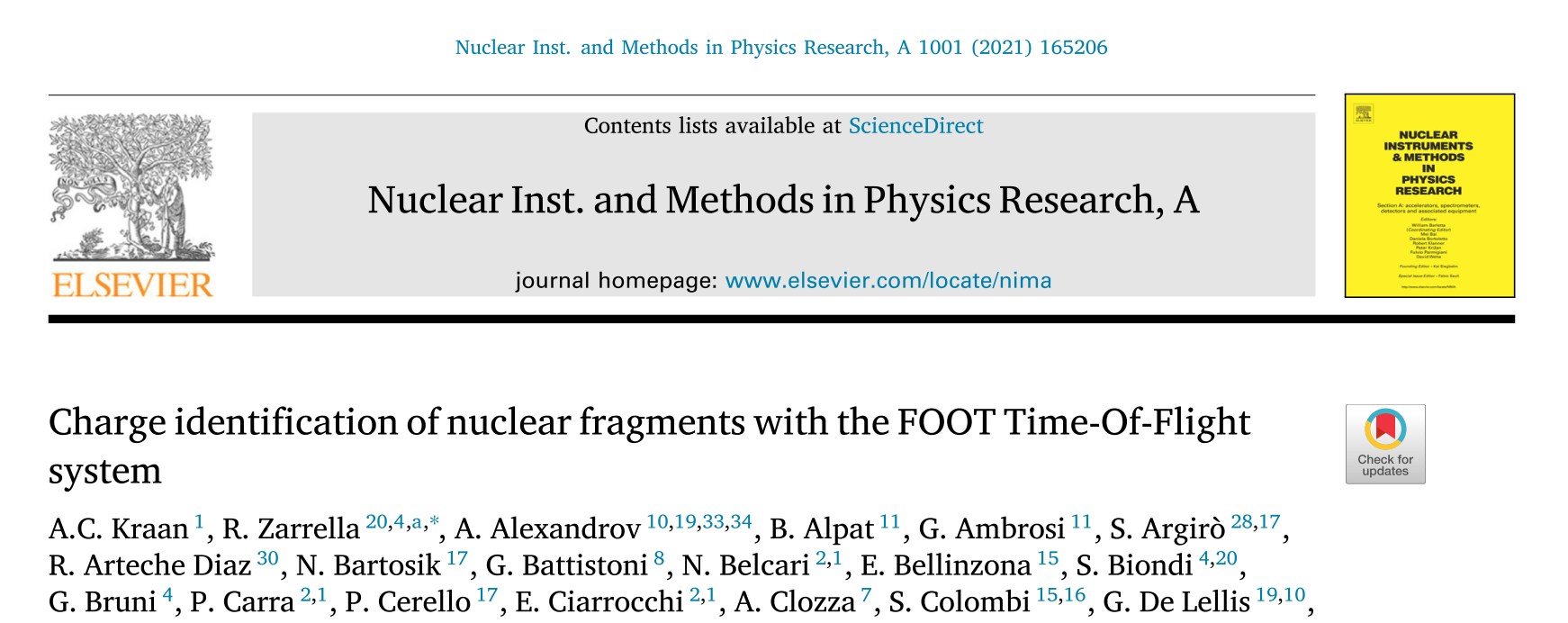 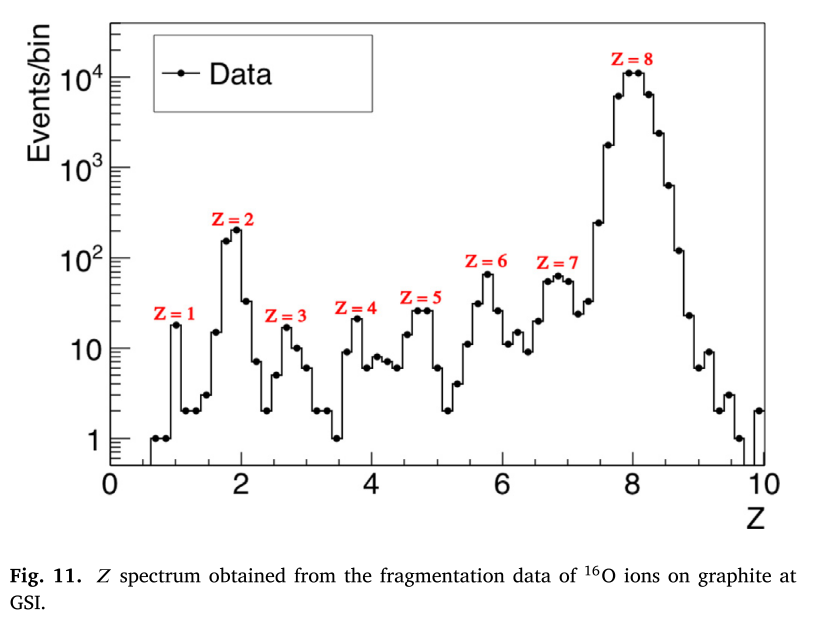 p
16O
12C
5
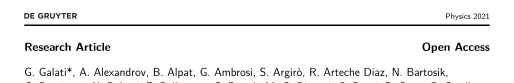 ………..
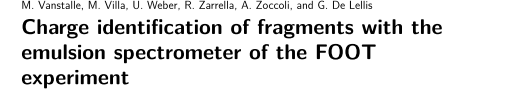 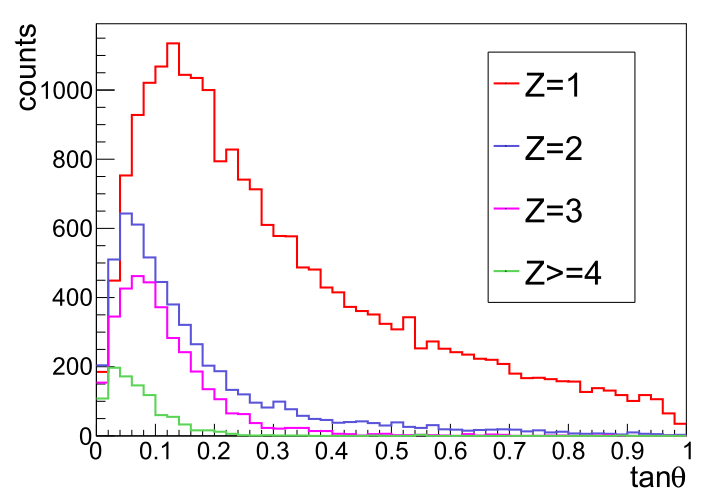 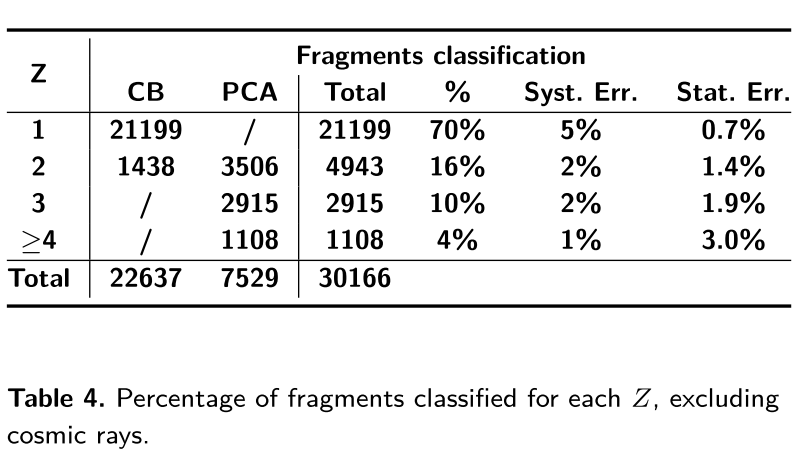 6
Papers – credit authorship
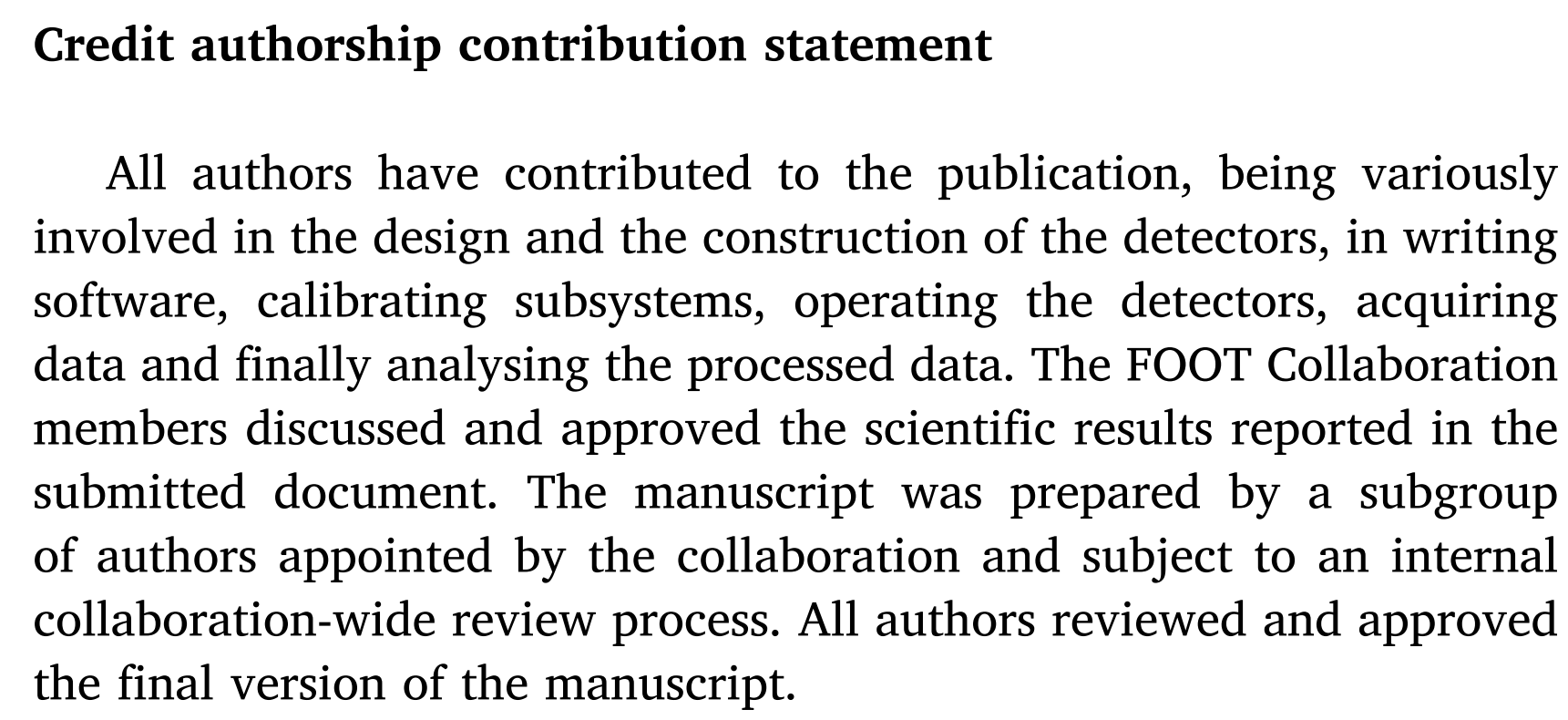 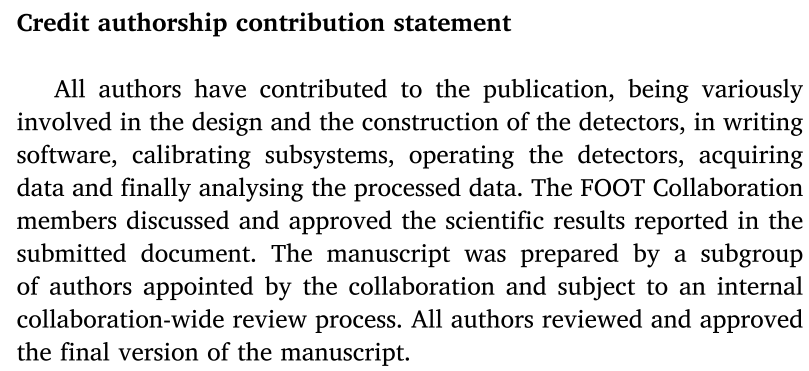 7
Papers – submitted
8
Papers in the writing stage (we know of)
1. P. Cerello et al, Performance of the Calorimeter Module for the FOOT experiment 
     it describes:
	- the design of the FOOT Calorimeter, 
	- the lab tests 
	- the beam test results (GSI & CNAO) 

Status: at the first round of comments in the EB

2. P. Cerello et al, Simulation of the optical photon propagation in the
 			     FOOT calorimeter module
     It describes:
	- the optical transport of photons inside a calorimeter cell
	- comparison between Monte Carlo and Data

Status: just received by the EB: feedback within  a week from now
Target journals: NIM, Journal of Instrumentation
9
Forthcoming papers  - physics papers
GSI 2019 – Emulsion runs – 16O @200 MeV/n on C, H targets
Cross sections for proton, helium and litium production in fragmentation processes
A paper on GSI 2020 data will follow

GSI 2019 / CNAO  - 
Nuclear fragments production in 16O @200 MeV/n on C, H targets, 2 < Z < 8. 
Based on Z identification on ΔE and TOF measurements

CNAO
Production cross section at 32° and 50°
10
Forthcoming papers - technical papers
Technical paper on MSD
On beam data taken at Trento in 2021
Technical paper on DAQ performance
On beam data taken at GSI in 2021

Other technical papers could be foreseen:
On VTX  performance   (GSI 2021)
On the global reconstruction (GSI 2021)
Currently the lack of data is the major showstopper!
11
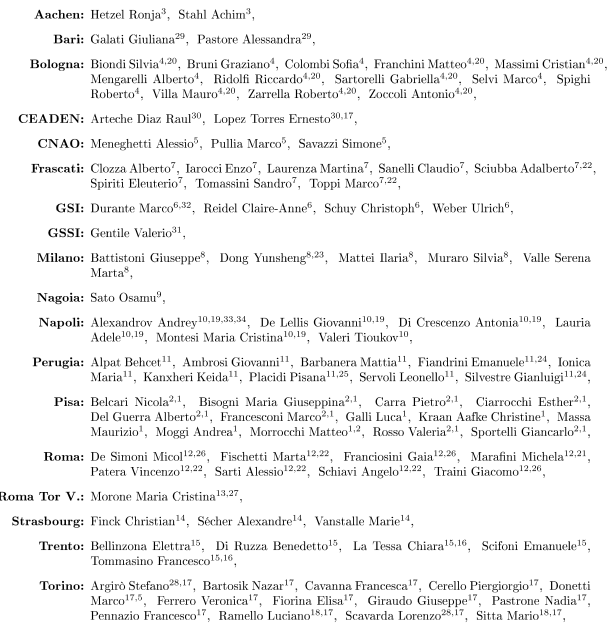 Authorship  2021
99 Authors
34 Institutions
Italy, France, Germany, Japan, Russia, Cuba
3 Continents  (Europe, Asia, America)
List here for you to check!
12
2016
Talk 1

2017
Talks: 4

2018
Talks: 12
Posters: 7

2019
Talks: 20
Posters: 2

2020 
Talks: 13
Posters: 3 

2021 
Talks: 10
Posters: 3
and counting
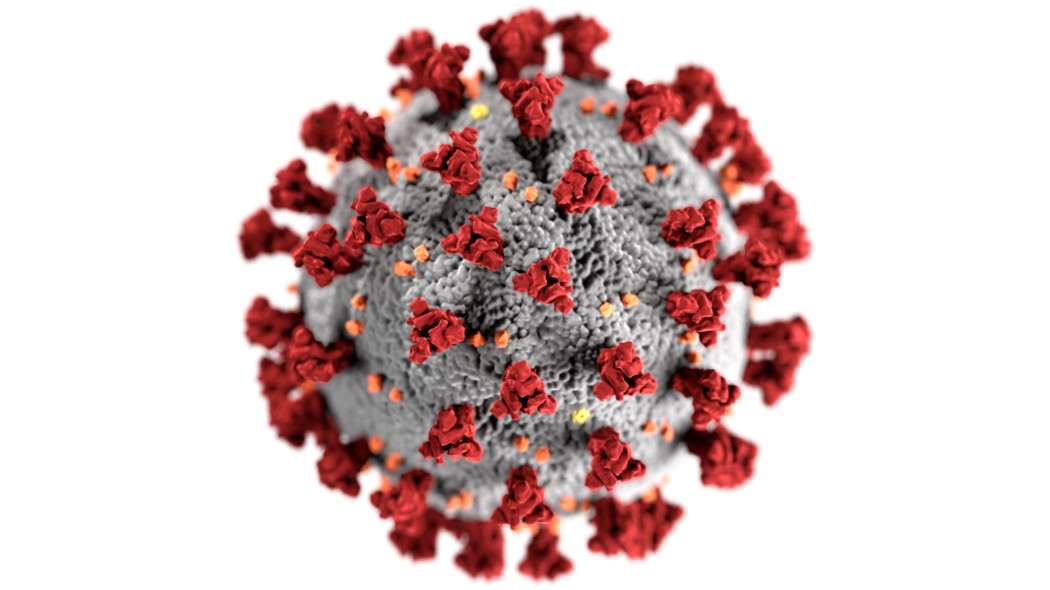 Conferences (survival stories)
All conferences of 2020 were either postponed to next year or held online. Some 2021 conferences have been postponed to 2022. However, the FOOT-print is still strong.
?
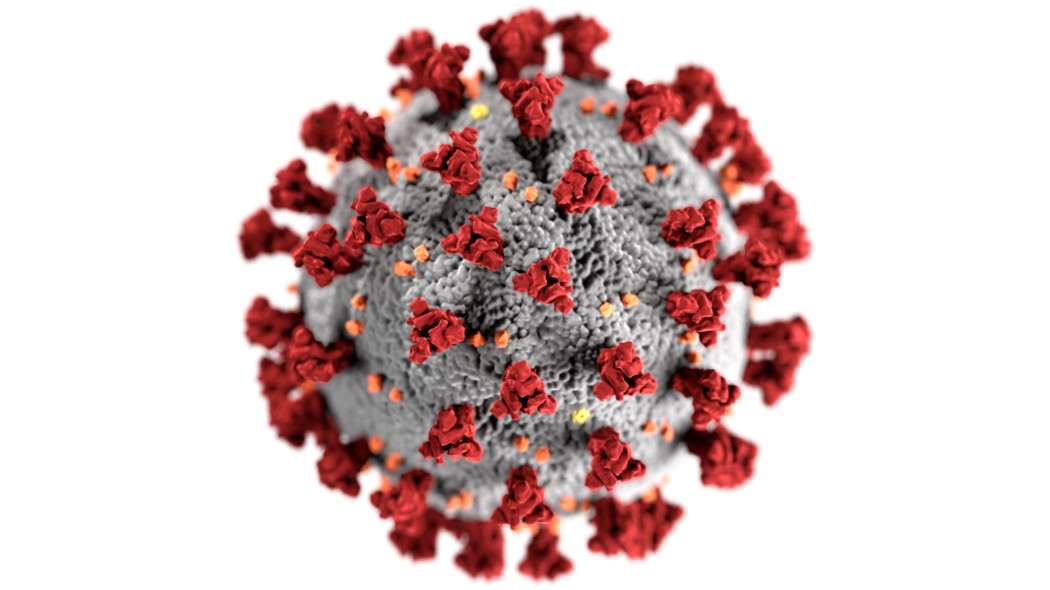 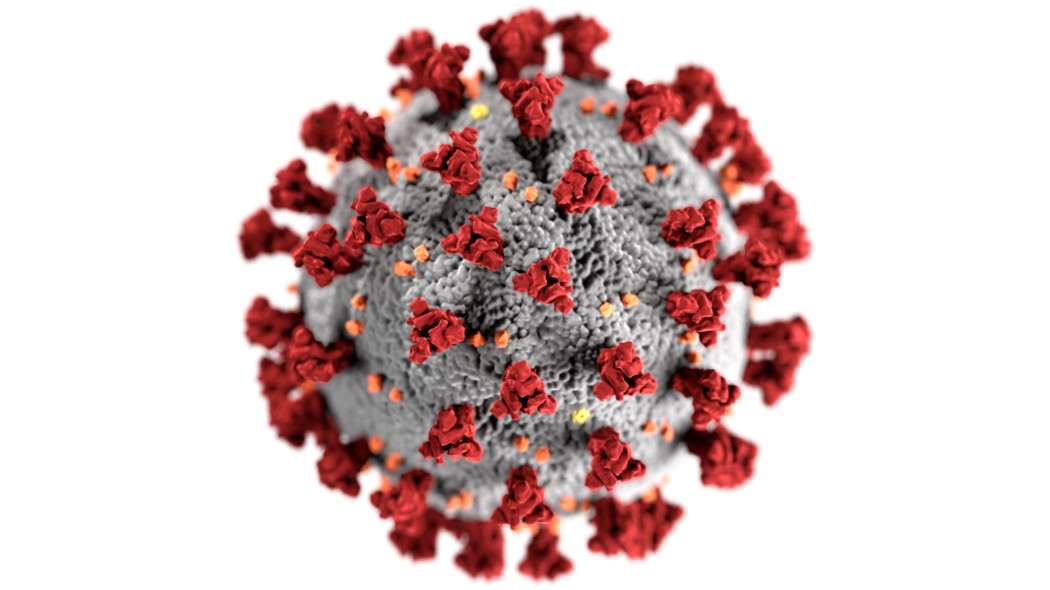 13
14
Should we participate to online-only conferences?
ZOOM MEETING
The scientific community is all in the same boat
Cont:
Capturing attendee attention 
    is difficult
Social interaction is difficult
No new friends, no new experiences
No city visiting

Pro: 
Make YOUR work known
Make FOOT work known
Have proceedings!
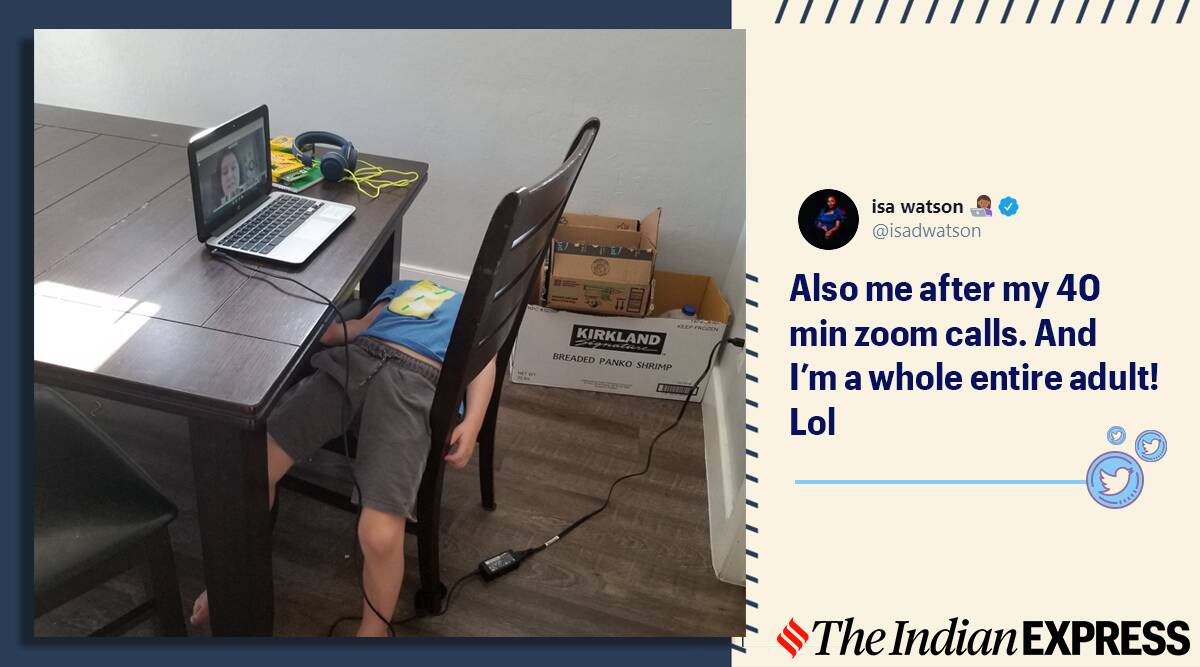 15
Proceedings from 2020 online conferences
RT2020, S. Biondi, The FragmentatiOn Of Target Experiment (FOOT) and its DAQ system, TNS
SIF2020, M.C. Montesi, The FOOT experiment, NC
SIF2020, R. Zarrella, Calibration and performances of the full scale ΔE-TOF prototype of the FOOT experiment, NC
SIF2020, Y. Dong, The FOOT drift chamber performance, NC
SIF2020, R. Ridolfi, The magnetic spectrometer of the FOOT experiment, NC
NUCLEUS2020, S. Biondi, The FragmentatiOn Of Target (FOOT) experiment
ICNFP, S. Colombi, Enhancing the understanding of fragmentation processes in hadrontherapy and radioprotection in space with the FOOT experiment
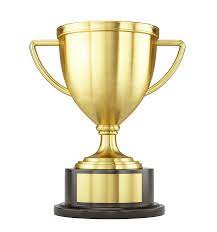 7 proceedings; 5 in indexed journals
16
Forthcoming conferences
(PANIC2020, online, 5-10/9) (ANPC, Prague, 12-17/9)
Ganil Colloquia, Vercours France, 27/9-1/10/22
Radiation Research Society meeting, Portorico, 3-6/10
IBIC2021, online, 13-16/9
Bormio Meeting, Bormio, Winter 2022
Vienna Conference on Istrumentation, feb 2022
Calor 2020 moved to 2022, Brighton, UK, 16-20/5/2022
	and several others ….
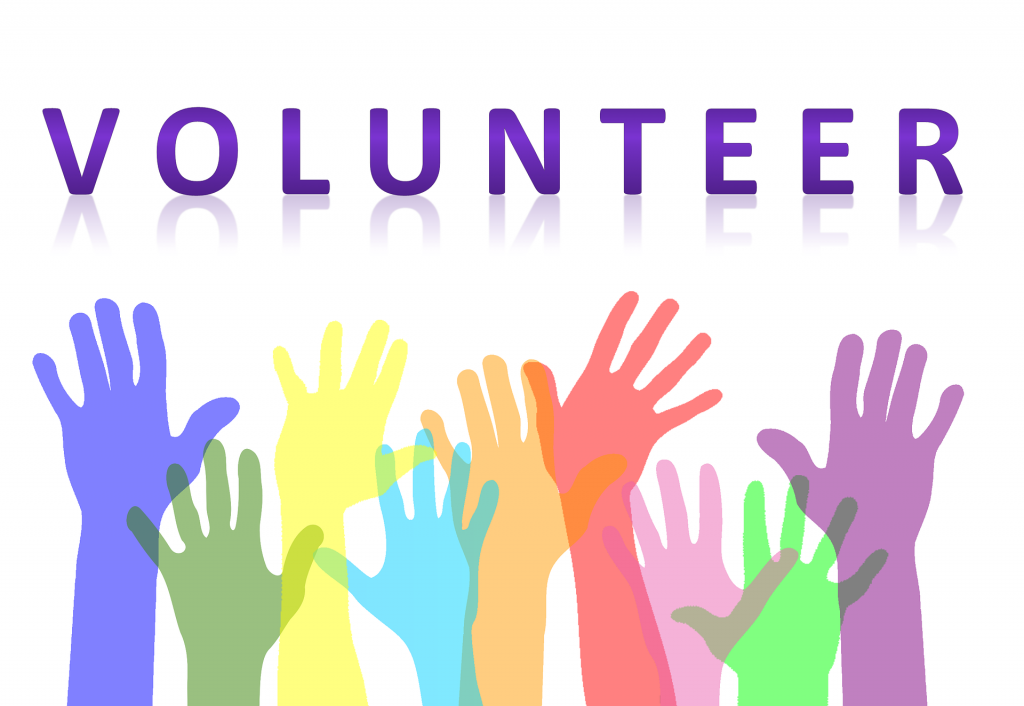 S
LOOKING FOR
Don’t be shy!
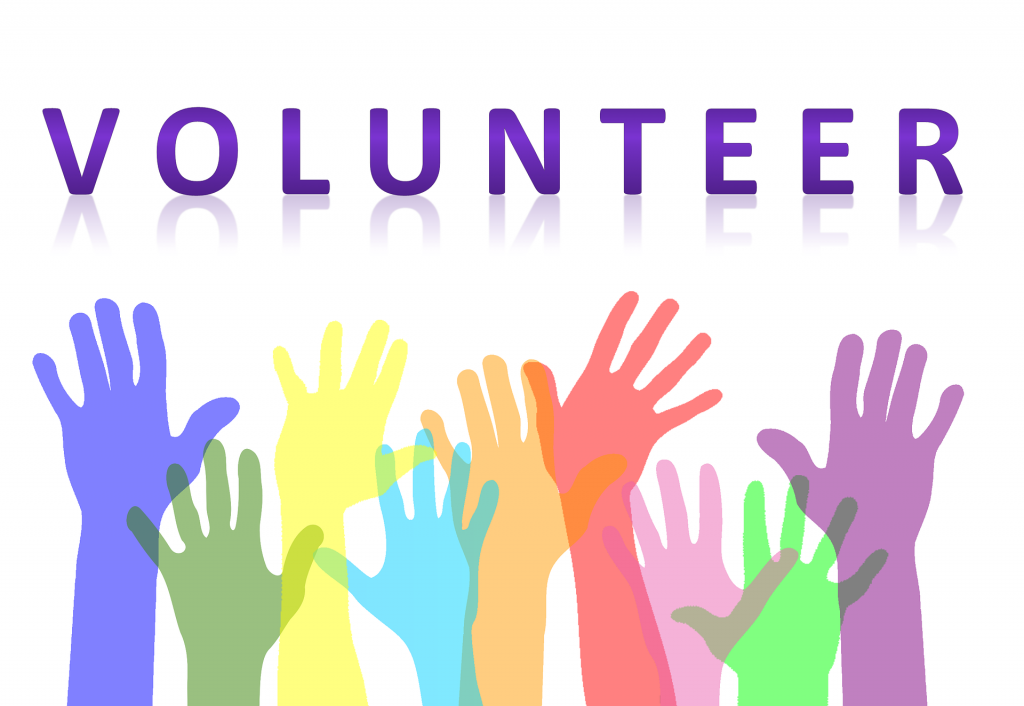 17
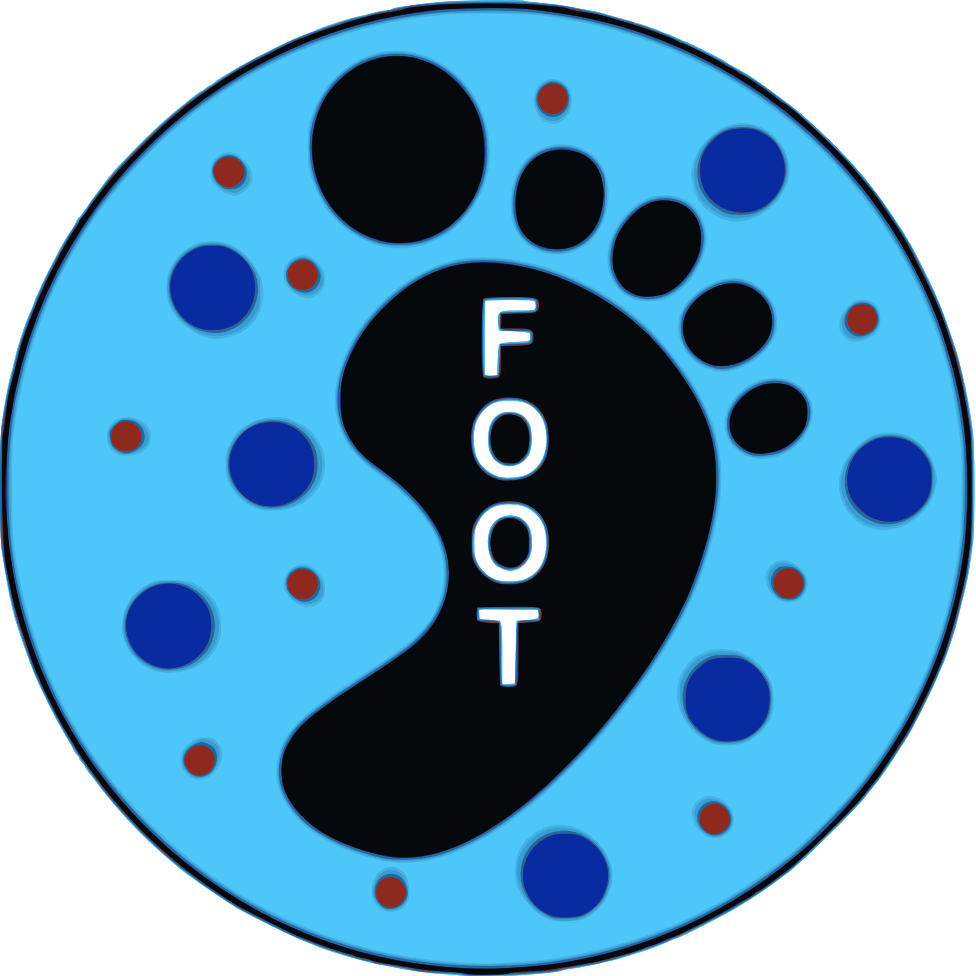 Summary
Despite the difficult times, we are well alive in the scientific community!
Papers, presentations and proceedings have been produced!
New data will give us new opportunities for papers and presentations to conferences. 
Be ready to be a part of this effort!
From the Editorial board, thank you for your help and collaboration!
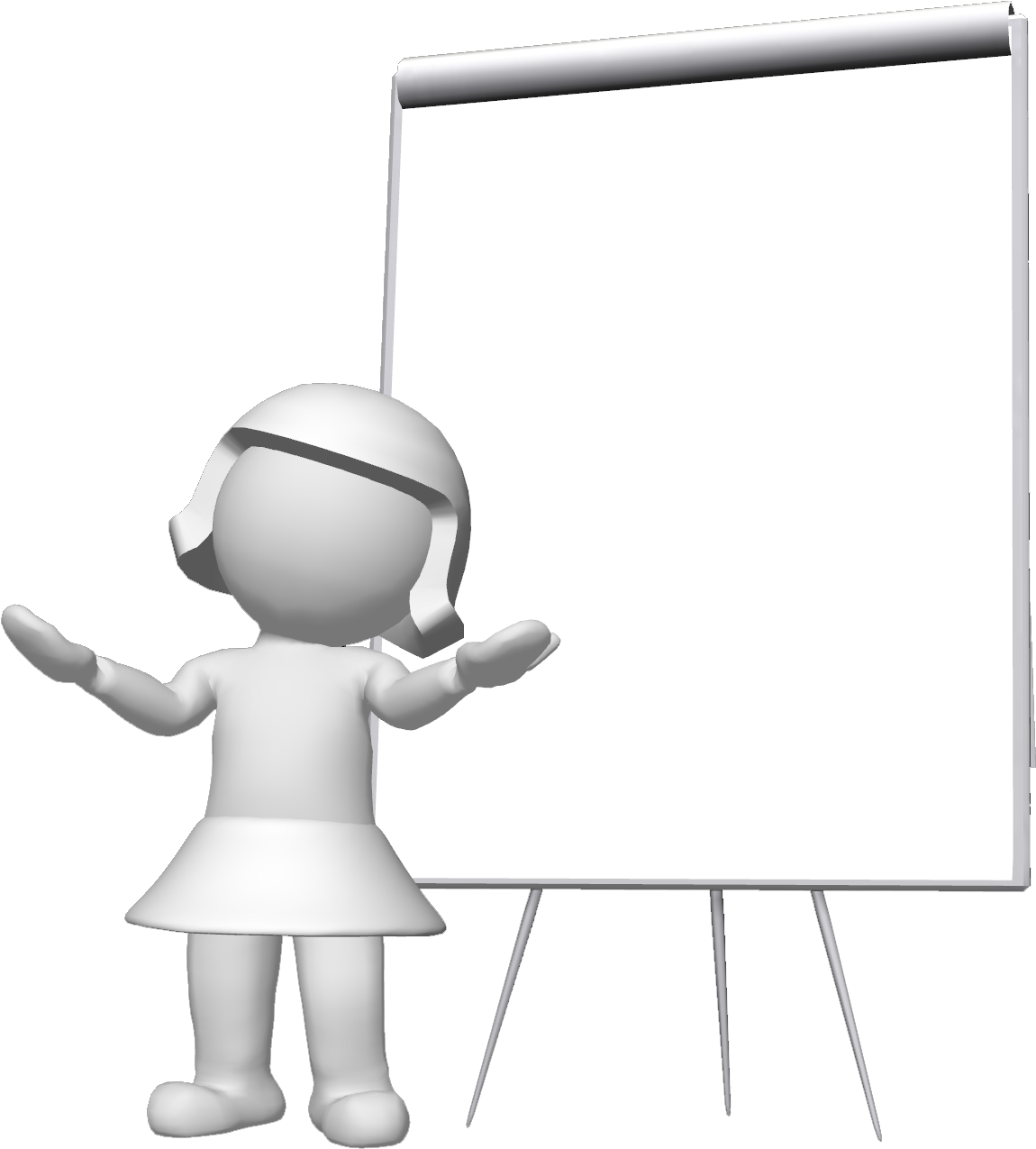 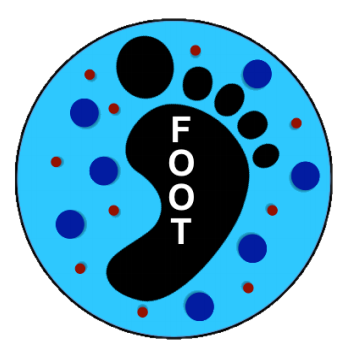 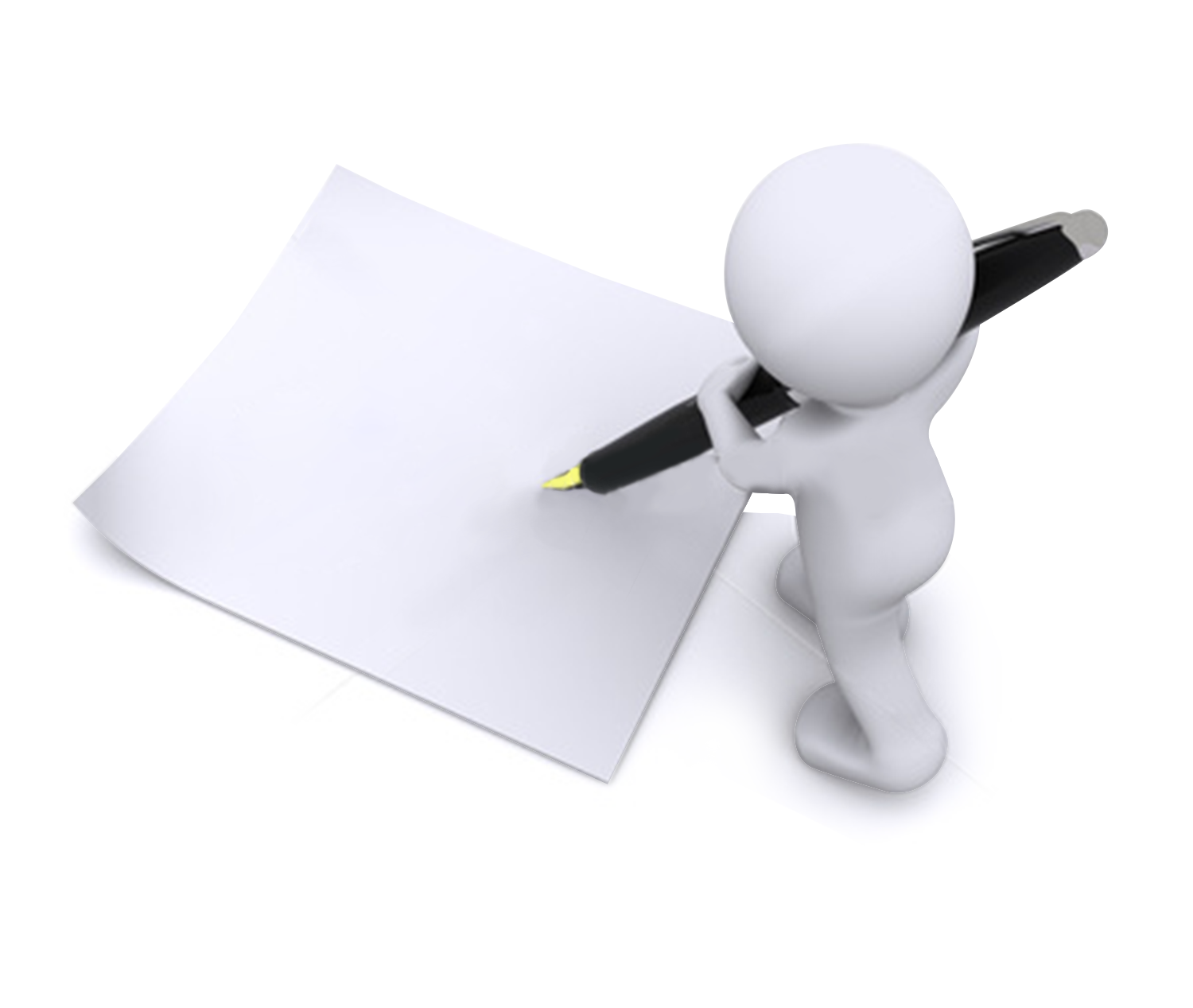 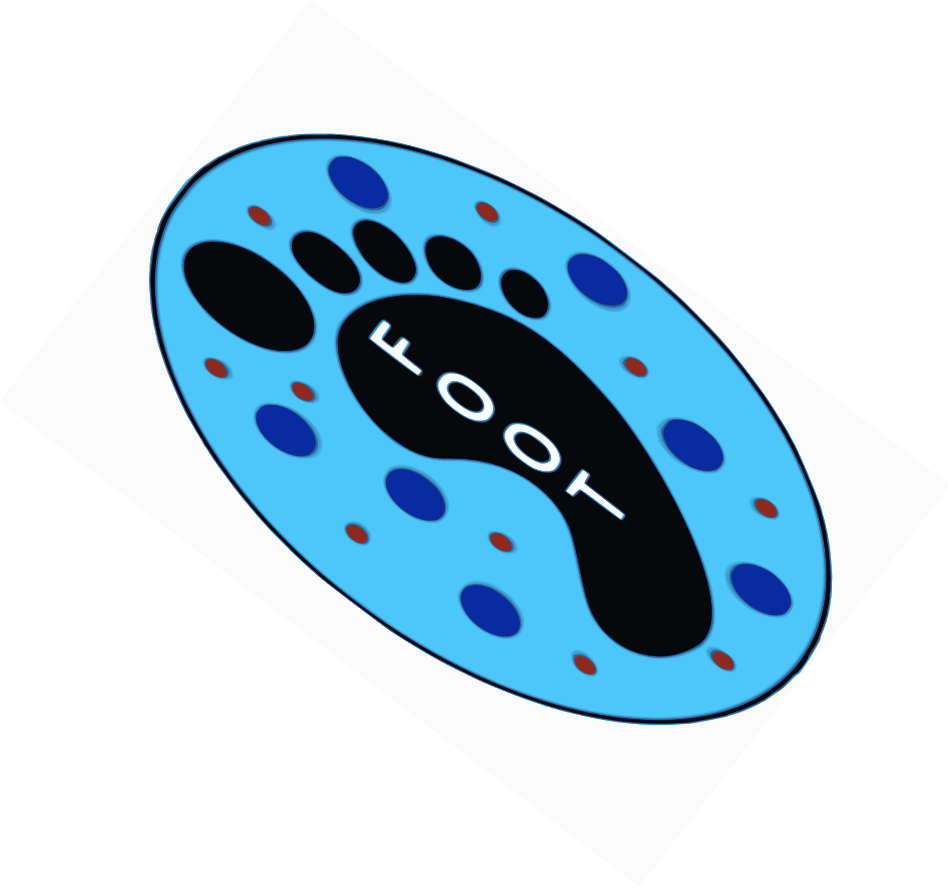 18